Service Financiers
AUDIT
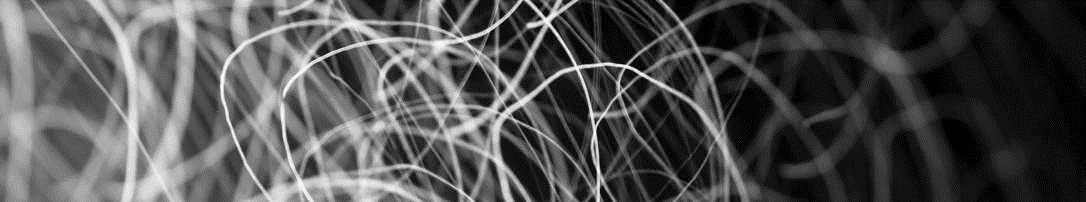 GAIN DE MISSION
Une collaboration gagnante entre l'audit, l'audit IT et Mazars Advese retenue par :
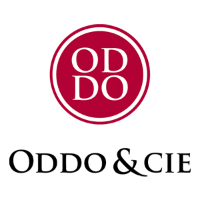 pour la réalisation du diagnostic avant mise en production 
d’un projet informatique stratégique.
Contacts : Véronique BEAUPERE, Pierre MASIERI, Jérôme HUBER et Matthieu DUPONCHEL
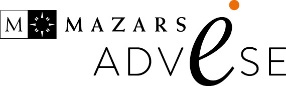